Психологическое сопровождение выпускников при подготовке к ЕГЭ и ГИА
Педагог-психолог МБОУ СОШ №1 г. Покров 
Зайчикова М.В.
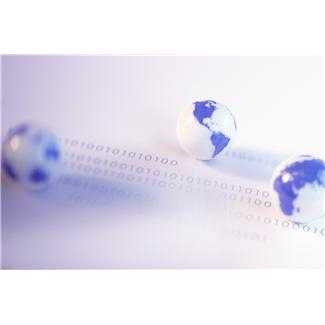 «Главное в этом мире не то, где мы стоим, 
а в каком направлении движемся».
Оливер Холмс.
«Экзамен – предложение вопросов, для узнания степени чьих-либо сведений»    (В.И. Даль)
«Тягостное переживание, несчастье; экзамен – это проверочное испытание по какому-нибудь учебному предмету».  («Толковый словарь»  С. И. Ожегова)
Целью психологического сопровождения ребенка в учебно-воспитательном процессе является: 
обеспечение нормального развития ребенка (в соответствии с нормой развития в соответствующем возрасте); 
привитие психологической культуры (умения заботиться о собственной психической сфере, умение работать с чувствами, эмоциями, мыслями);
изучение простейших способов психологической саморегуляции и психогигиены. 
Задачи психологического сопровождения: 
предупреждение возникновения проблем развития ребенка; 
помощь (содействие) ребенку в решении актуальных задач развития, обучения, социализации: учебные трудности, нарушения эмоционально-волевой сферы, 
психологическое обеспечение образовательных программ; 
развитие психологической компетентности (психологической культуры) учащихся, родителей, педагогов. разработки индивидуальных образовательных маршрутов; 
формирование адекватной самооценки; 
охрана и укрепление физического и психологического здоровья; 
профилактика неврозов.
Виды (направления) работ по психологическому сопровождению: 
Диагностика (индивидуальная и групповая (скрининг). 
Консультирование (индивидуальное и групповое). 
Развивающая, коррекционная работа (индивидуальная и групповая). 
Психологическое просвещение и образование: формирование психологической культуры.
Профилактика.
Три группы трудностей ГИА и ЕГЭ для детей:
- познавательные (когнитивные) связанные с особенностями переработки информации в ходе ГИА и ЕГЭ, со спецификой работы с тестовыми заданиями, недостаточным объемом знаний, неспособностью гибко оперировать системой учебных понятий предмета (эти трудности являются результатом всего периода обучения в школе!);
-  процессуальные – связанные с самой процедурой единого государственного экзамена и отсутствием четкой стратегии деятельности; 
- личностные – обусловленные особенностями восприятия учеником ситуации экзамена, его субъективными реакциями и состояниями, отсутствием возможности получить поддержку взрослых.
“Определение уровня осведомленности учащихся о процедуре сдачи ЕГЭ” (О.В. Еремина)
Инструкция: Ребята, внимательно выполните все задания теста (ответ заносится в бланк)
A1. Чем нельзя пользоваться на экзамене?
1. Мобильным телефоном
2. Гелевой черной ручкой
3.Тестовым материалом (КИМ)
A2. На экзамен необходимо принести:
1. Учебник
2. Паспорт
3. Персональный компьютер
А3. При нарушении требований, предусмотренных правилами проведения экзамена, учащийся:
1. Встает в угол
2. Удаляется с экзамена
3. Платит штраф
А4. Для выхода из аудитории во время экзамена необходимо обратиться:
1. К организатору
2. К Президенту РФ
3. К другу
А5. Во избежание ошибок, лучше сначала записать номера ответов:
1. На ладони
2. На полях бланка
3. На черновике
А6. Если в задании группы “В” вместо слова нужно написать другое, то старое слово:
1. Зачеркивается одной чертой
2. Зачеркивается двумя чертами
3. Не зачеркивается, а правильное слово записывается в специальное поле
А7. После выполнения задания группы “А” необходимо выбрать номер правильного ответа и поставить в клеточку с номером правильного ответа:
1. Галочку 
2. Звездочку 
3. Крестик 
А8. При заполнении бланков ответов группы “C” нужно отступать от рамки:
1. 2–3 мм
2. одну клетку
3. две клетки
A9. Если при заполнении бланков у обучающегося возникнет какое-либо сомнение, то надо:
1. Хлопнуть в ладоши 
2. Поднять руку
3. Читать инструкцию
А10. Для подачи апелляции необходимо обратиться:
1. К ответственному организатору
2. К дежурному по этажу
3. К Министру образования РФ
 
 
В1. Чем нужно заполнять бланк?
В2. Каким цветом нужно заполнять бланк?
В3. Разрешаются ли исправления в ответах?
В4.Кто раздает пакеты с заданиями и бланками?
В5. Найдите правильное предложение. Напишите № этого предложения цифрой:
1. Если в задании группы “B, вместо слова нужно написать другое, то старое слово не зачеркивается.
2. Если в задании группы “B” вместо слова нужно написать другое, то старое слово зачеркивается.
3. Если в задании группы “B” вместо слова нужно написать другое, то старое слово заштриховывается.
B6. Найдите правильное предложение. Напишите № этого предложения цифрой:
1.Заполнять бланк нужно на русском языке.
2. Заполнять бланк нужно на иностранном языке.
3. Заполнять бланк нужно на любом языке.
В7. Найдите правильное предложение. Напишите № этого предложения цифрой:
1. Во время экзамена по русскому языку разрешается меняться паспортами.
2. Во время экзамена по географии разрешается пользоваться линейкой (без записей в виде формул).
3. Во время экзамена по математике разрешается пользоваться таблицей умножения.
В8. Запишите пропущенное слово.
Если нужно исправить один ………, то новый пишется в специальном бланке замены ошибочных ответов.
B9. Запишите пропущенное слово.
По окончании экзамена Вы можете подать ……… о нарушении процедуры проведения экзамена.
B10. Что нужно сделать на бланке ответов в специальном прямоугольном поле?
 
 
С1. Опишите проблему, возникшую в результате нарушения учащимся одного из правил проведения экзамена.
С2. Опишите жизненную ситуацию учащегося, успешно сдавшего ЕГЭ.
С3. Опишите жизненную ситуацию учащегося, получившего недостаточное количество баллов для поступления в выбранный им вуз.
Спасибо
“Определение уровня тревожности в ситуациях проверки знаний”(на основе методики многомерной оценки детской тревожности (МОДТ) Е.Е. Ромицына)
Инструкция: Ребята, следующее задание позволит вам узнать свой уровень тревожности в ситуациях проверки знаний. Для этого поставьте в колонку с ответами “+” (если, вы согласны с утверждением) или “–” (если не согласны). Затем посчитайте количество “+”, учитывая, что один плюс равен одному баллу.

Волнуешься ли ты, когда учитель говорит, что собирается проверить, насколько хорошо ты знаешь материал?
Обычно ты волнуешься при ответе или выполнении контрольных заданий?
Выполнив задание, беспокоишься ли ты о том, хорошо ли с ним справился?
Мечтаешь ли ты о том, чтобы поменьше волноваться, когда тебя спрашивают?
Бывает ли так, что, отвечая перед классом, ты начинаешь заикаться и не можешь ясно произнести ни одного слова? 
Обычно ты спишь неспокойно накануне контрольной или экзамена?
Часто ли ты получаешь низкую оценку, хорошо зная материал, только из-за того, что волнуешься и теряешься при ответе?
Если ты не можешь ответить, когда тебя спрашивают, чувствуешь ли ты, что вот-вот расплачешься?
Часто ли бывает такое, что у тебя слегка дрожит рука при выполнении контрольных заданий?
Беспокоишься ли ты по дороге в школу о том, что учитель может дать классу проверочную работу?
РЕКОМЕНДАЦИИ УЧИТЕЛЯМКак помочь ученикам в процессе подготовки к ЕГЭ
активнее вводить тестовые технологии в систему обучения (во время таких тренировок формируются соответствующие психотехнические навыки саморегуляции и самоконтроля);

развитие у учащихся уверенности в себе: 
создание образа «желаемого будущего» во всех 
подробностях;
«доведение до абсурда»;
вызвать  симпатию к организаторам ЕГЭ и ГИА;
поделиться своими «секретами» запоминания 
материала;
научить работе с опорными конспектами;
обучить методам релаксации
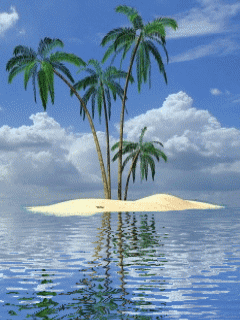 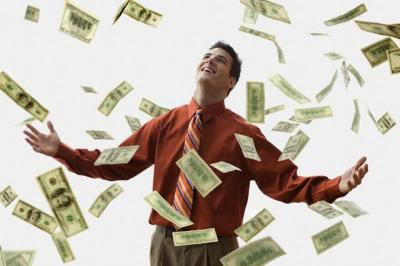 ПРИЕМЫ,   МОБИЛИЗУЮЩИЕ  ИНТЕЛЛЕКТУАЛЬНЫЕ  ВОЗМОЖНОСТИ ШКОЛЬНИКОВ  ПРИ  ПОДГОТОВКЕ  И  СДАЧЕ ЭКЗАМЕНОВ
проблема - сильное обезвоживание организма во время стресса
 перед экзаменом или во время него целесообразно выпить несколько глотков воды.
Проблема - нарушение гармоничной работы левого и правого полушарий:
«перекрестный шаг»; 
косой крест, похожий на букву «X»;
«энергетическое зевание».
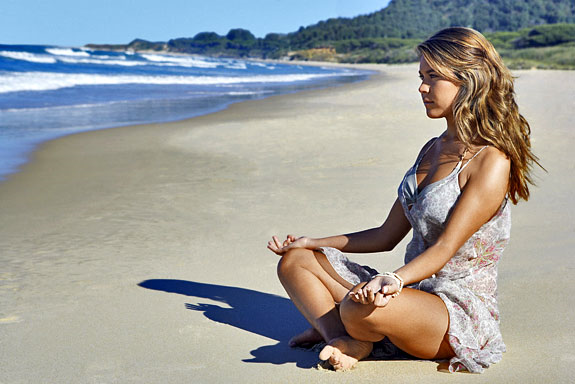 Проблема – стрессовое состояние:
дыхательные упражнения;
упражнения на мышечное расслабление.

Проблема – стимуляция работоспособности мозга:
улучшить память (морковь, ананас, авакадо);
сконцентрировать внимание (креветки, репчатый лук, орехи);
достичь творческого озарения (инжир, тмин)
успешно грызть гранит науки 
(капуста, лимон, черника);
поддержать хорошее настроение 
(паприка, клубника, бананы)
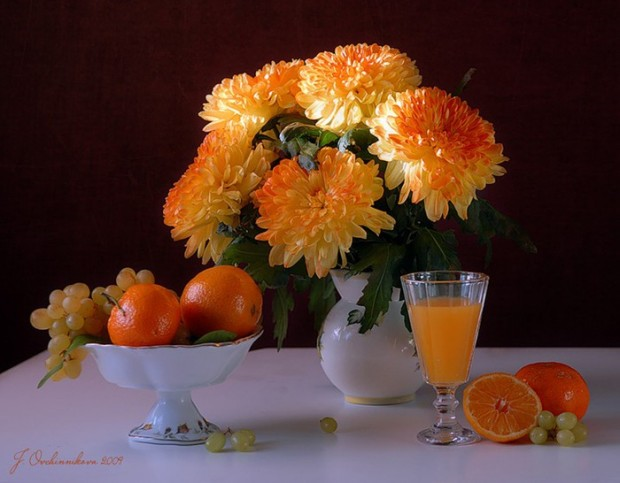 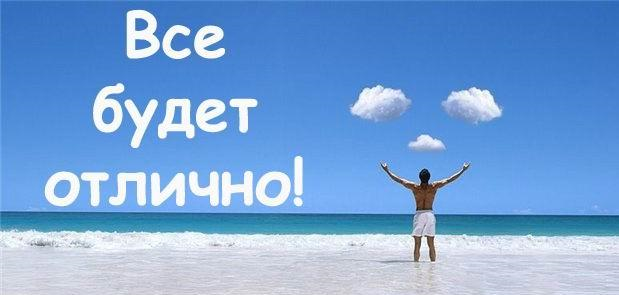 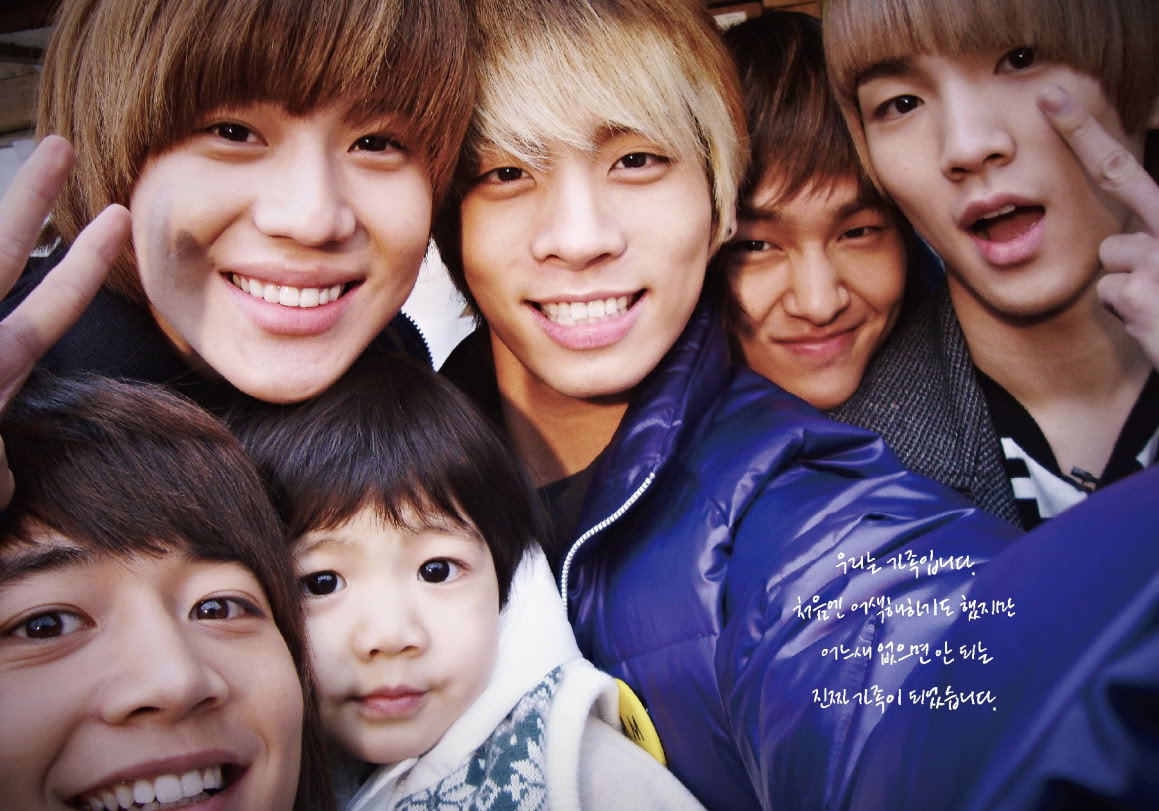 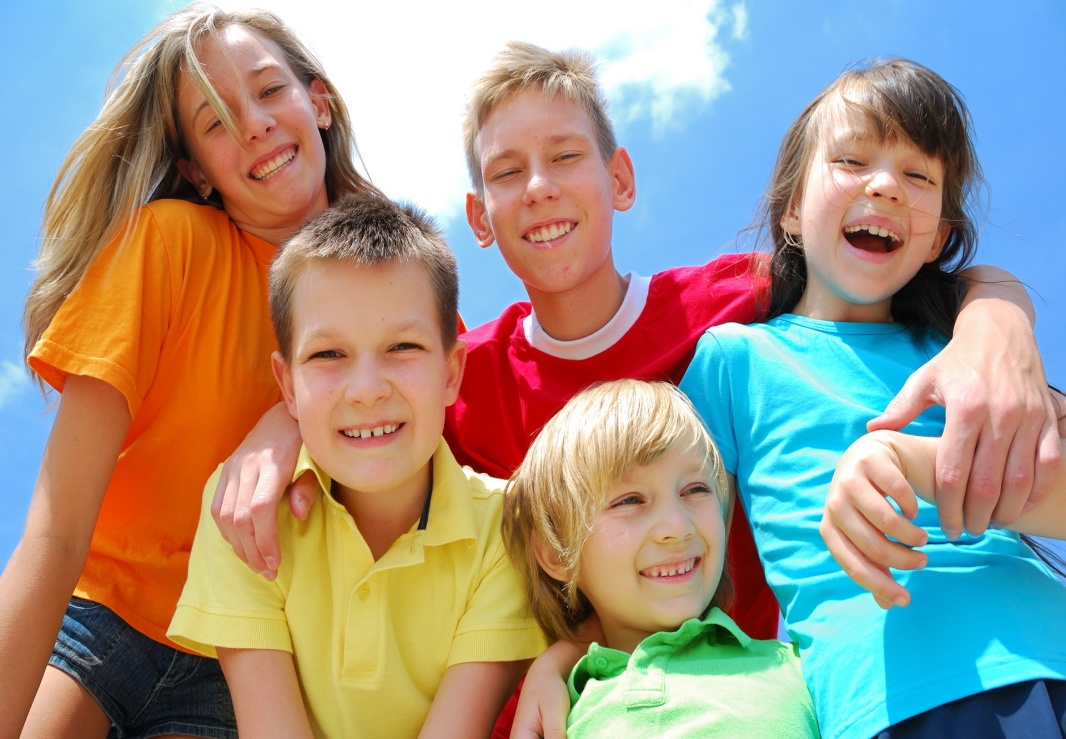 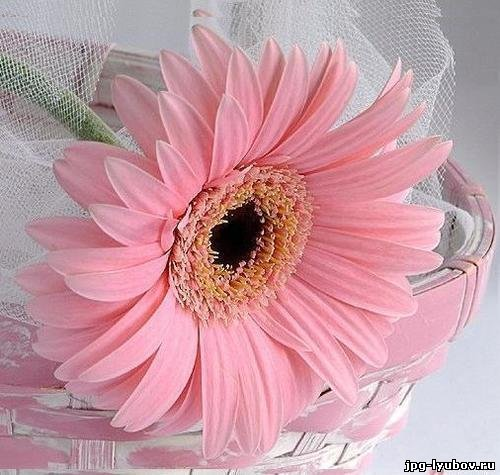 Спасибо за внимание!